RUTA DE ACCIÓN
 TRIBUNAL ELECTORAL DEL PODER JUDICIAL DE LA FEDERACIÓN
(TEPJF)
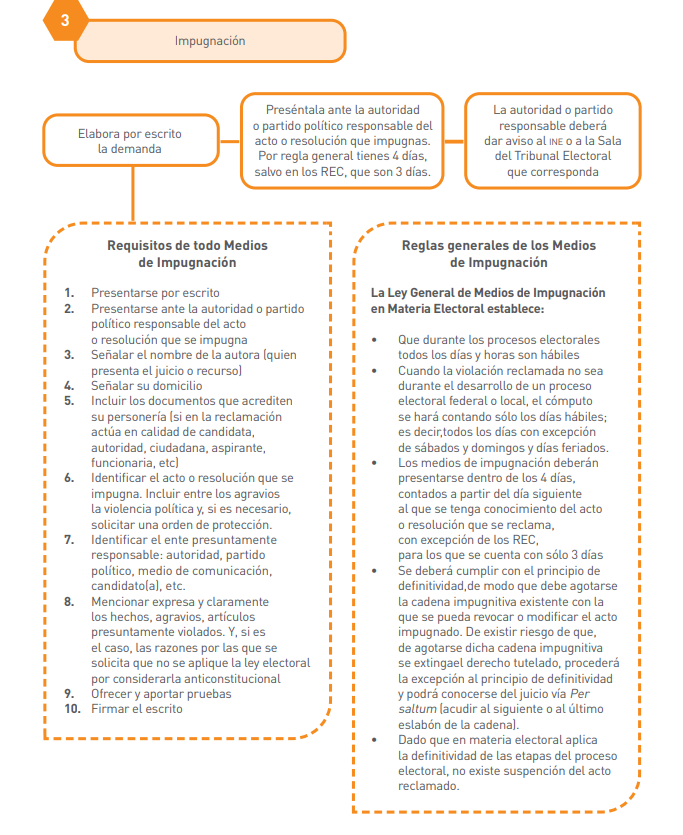 TEPJF
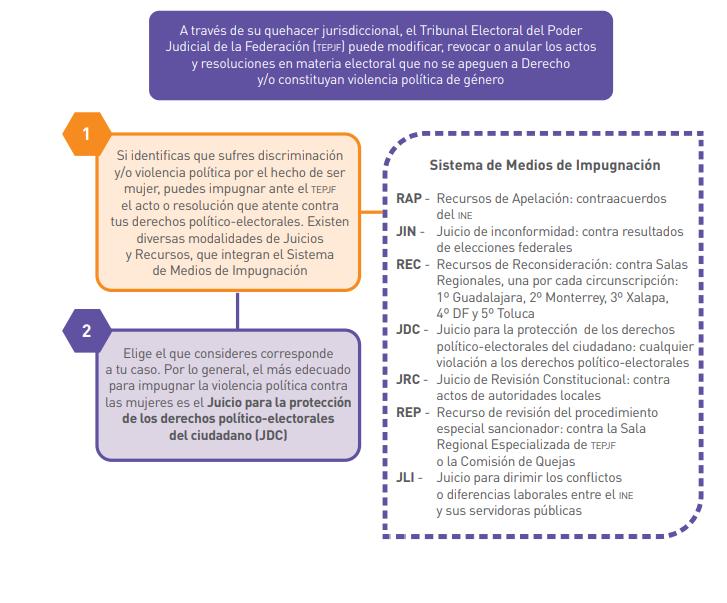 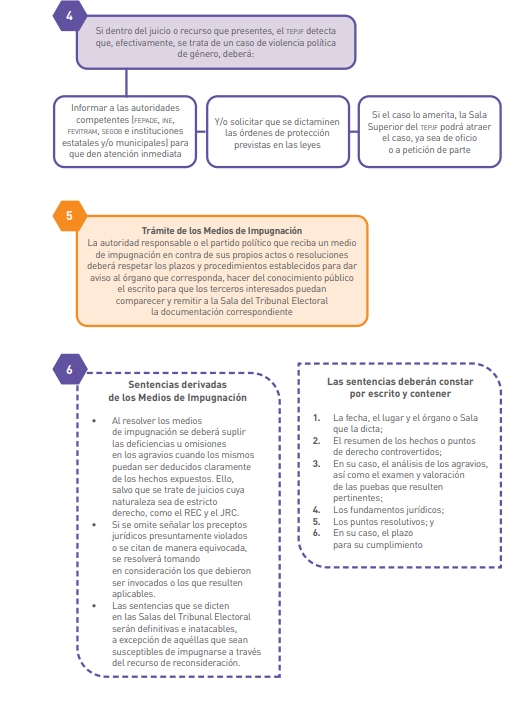 TEPJF
Fuente: Tribunal Electoral del Poder Judicial de la Federación (TEPJF), en el Protocolo para la Atención de la Violencia Política contra las Mujeres en Razón de Género.